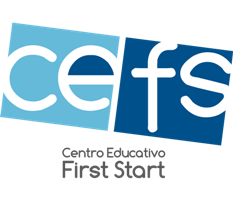 CALENDARIO VERANO
15 de Enero al 14 Febrero 2018
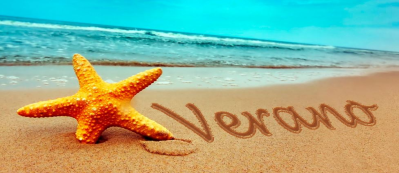 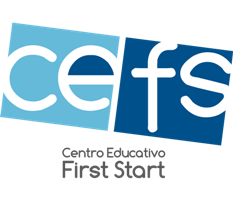 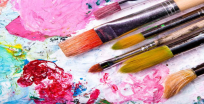 SEMANA DE ARTE
Carnavales
En verano los niños(as) vienen en ropa comoda, los que se quedan en day care enviarle varias mudas de ropa.
Los días de deporte enviarlos con su ropa deportiva favorita. 
Las meriendas y loncheras deben estar marcadas cada una.
 En la mochila enviar agenda 2018 para correspondencia, la misma la utilizaran todo el año escolar.
Si su acudido tiene una dieta especial o alergia notificarlo en la agenda
Todos sus útiles personales deben estar marcados con su nombre en piloto permanente. (ropa, envases, mochila, lonchera, meriendas)
 En los meses de Enero y Febrero los pekes tendrán actividades diarias.